Infomøte, valg av studieretning MTKJ
Institutt for bioteknologi og matvitenskap
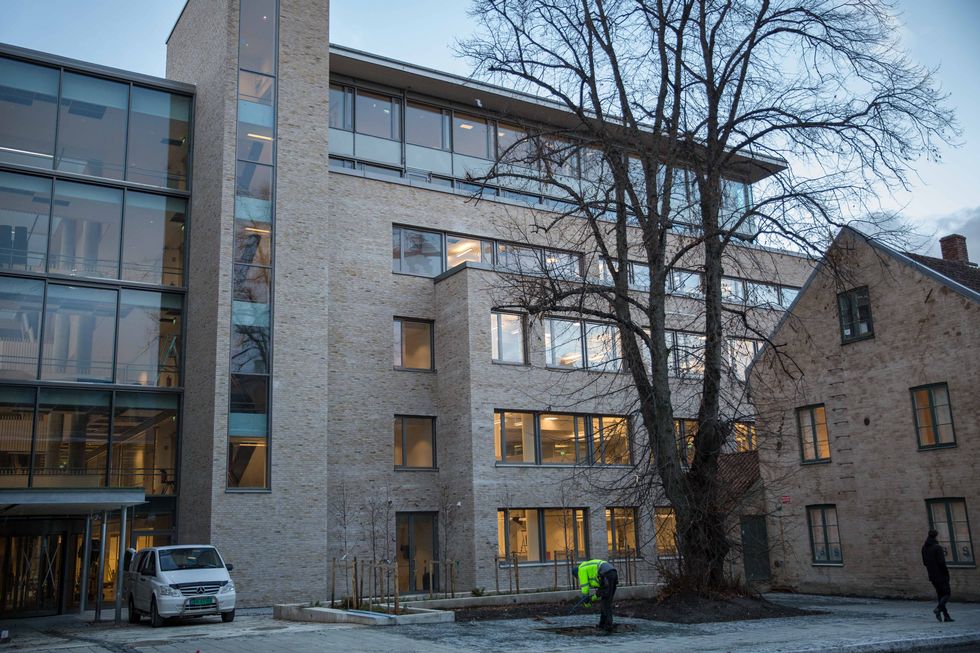 Campus Kalvskinnet
- matvitenskap
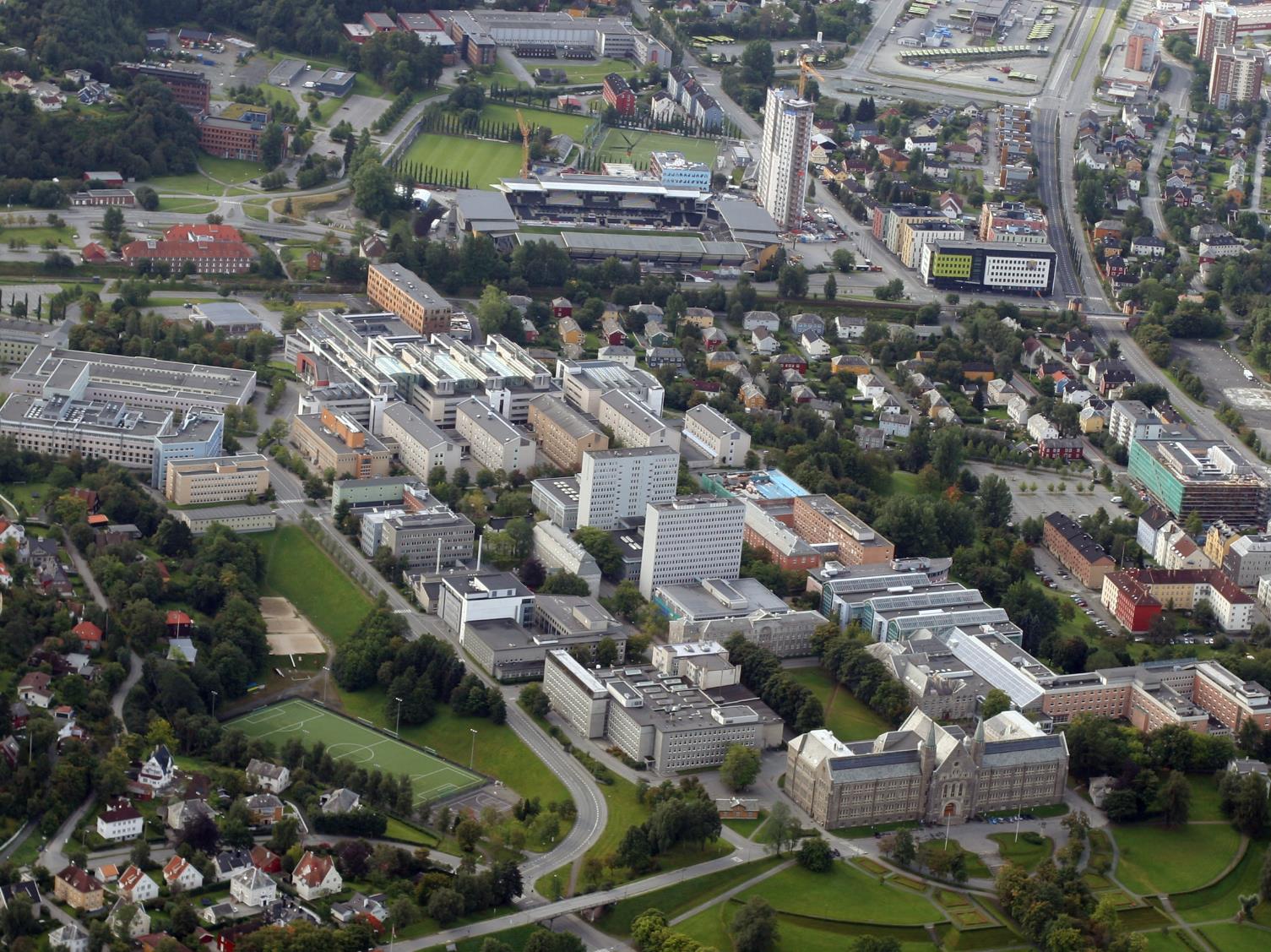 Campus Gløshaugen
- bioteknologi
Ansatte ved IBT:
22 professor/ førsteamanuensis
6 førstelektor / universitetslektor
4 professor II
36 ph.d.-stipendiater
20 forskere / postdoktor
25 teknisk / administrativt ansatte

Studenter: ca 450 totalt
[Speaker Notes: Tall oppdatert 25.4.16 – iht telefonbok]
Institutt for bioteknologi og matvitenskap
Studier:
3-årig BSc Matteknologi
5-årig sivilingeniørstudium i bioteknologi
5-årig master i bioteknologi (realfag)
2-årige masterstudier (siv.ing, teknologi, realfag, mat og tekn.)
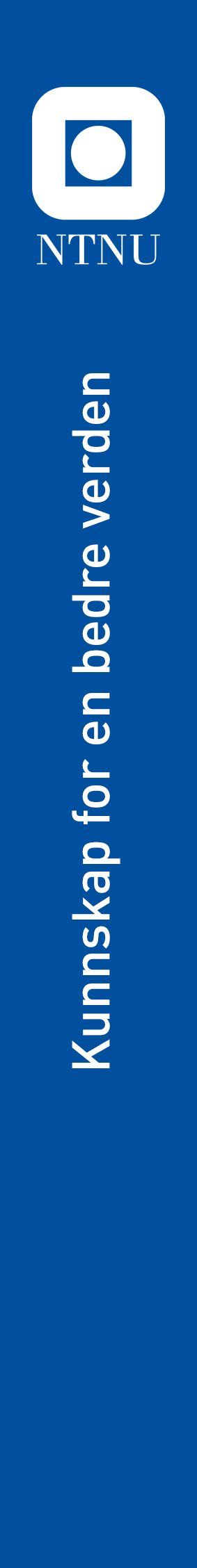 Bioteknologi – bruken av biologiske systemer, levende organismer og deres derivater i utviklingen av teknologiske løsninger
Forskning – hva gjør vi
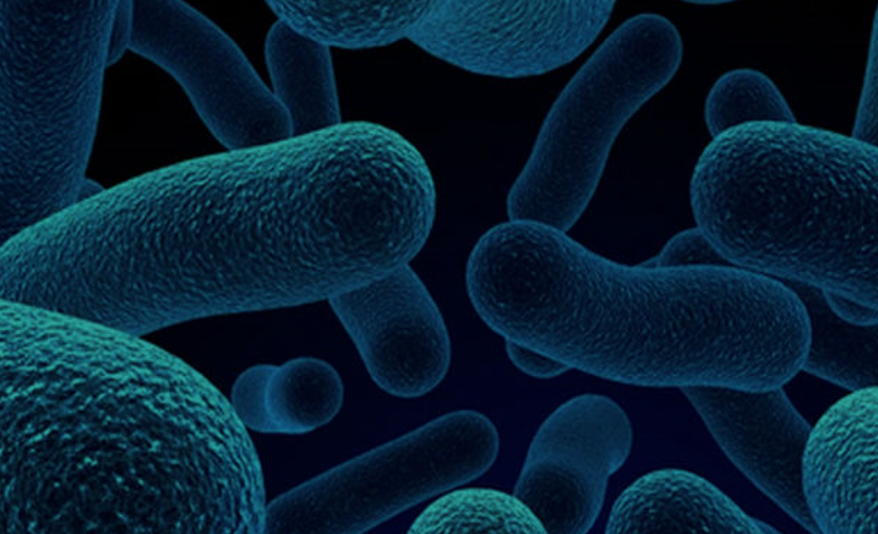 Analyse og kontroll av mikrobielle systemer
Styring av mikrober i akvakultur
Vekselvirkninger mellom fisk og mikrober
Styring av naturlige og “kunstige” økosystemer
Bioenergi
Mikrobiell bioteknologi
Systembiologi
Syntetisk biologi
Mikrobiell fysiologi
Metabolsk ingeniørkunst
Matvitenskap
Kvalitet til råstoff og produkter  
Holdbarhet, er maten trygg, 
Marine lipider 
Bruk av restråstoff og nye råstoff for mat
Biopolymere og biomaterialer
Karbohydrater 
sammenheng mellom struktur og egenskaper
Skreddersy biopolymere
Karbohydrat baserte biomaterialer
Anvendelser av biopolymere og 
biomaterialer
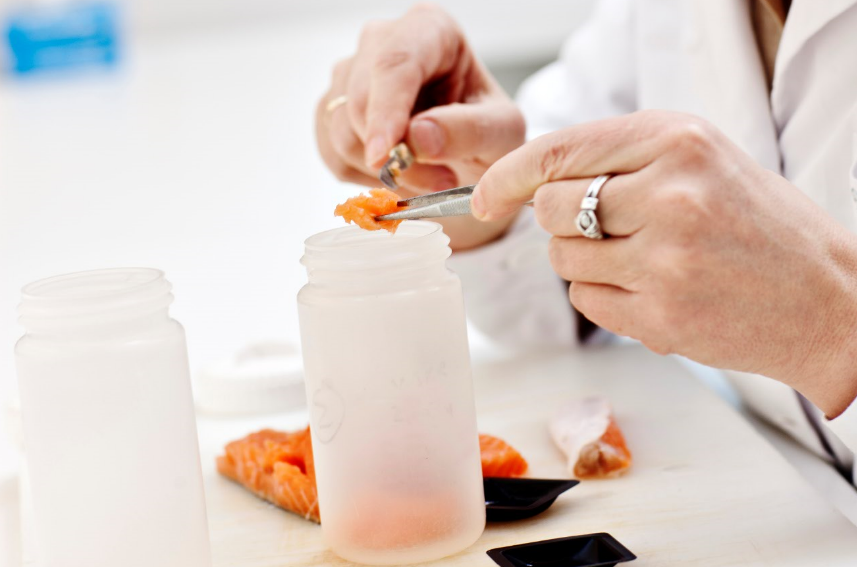 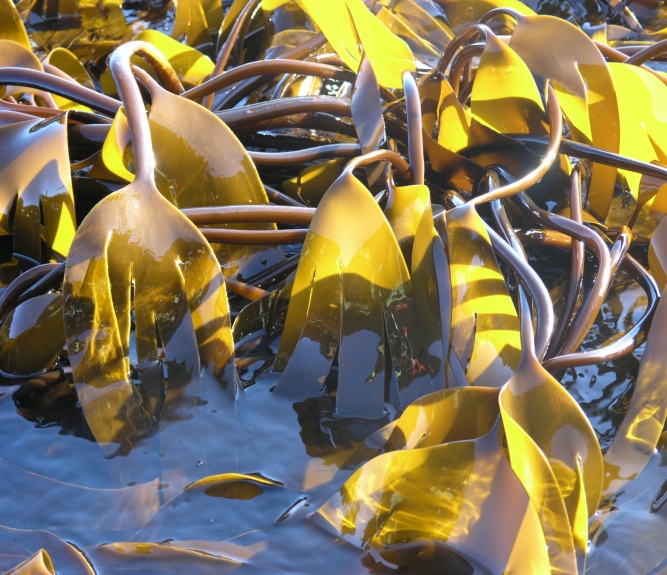 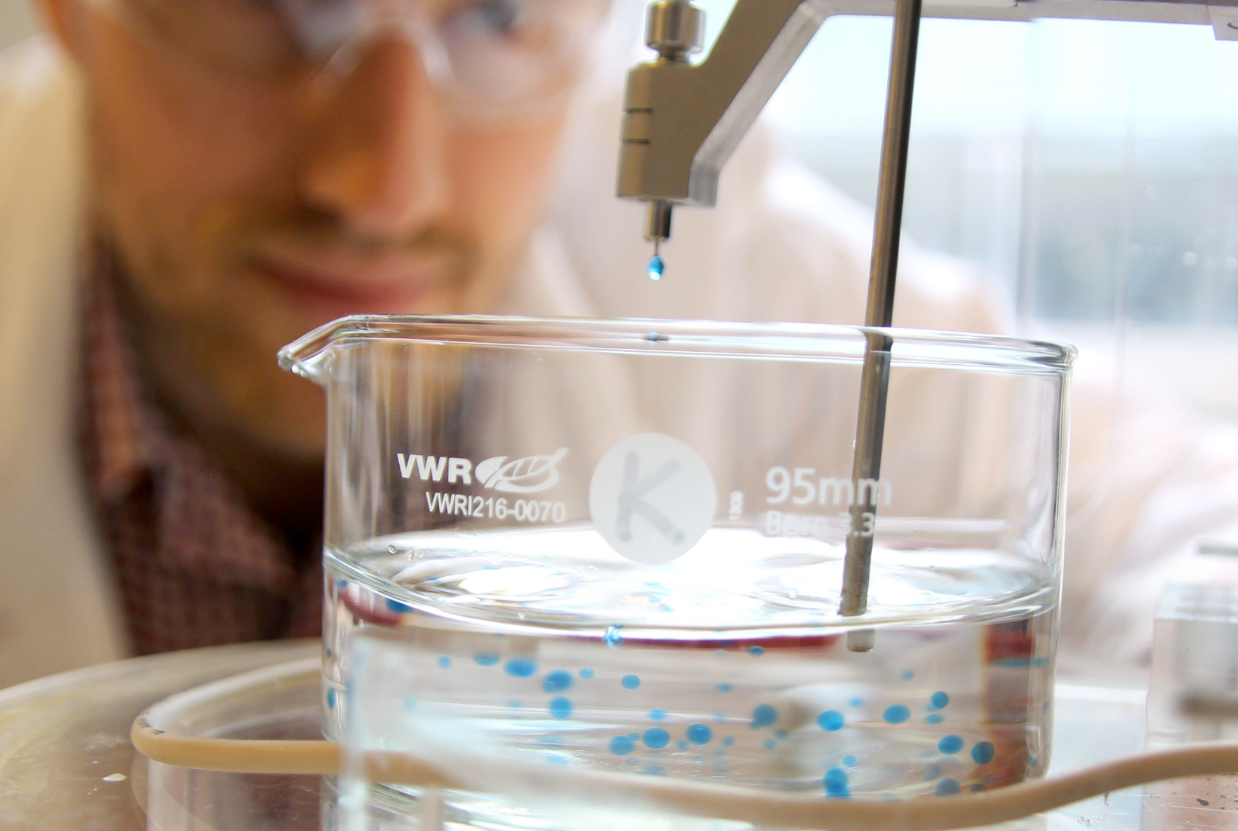 Hvorfor velge bioteknologi?
Mange muligheter
Matproduksjon
Fiskeoppdrett
Medisiner og legemidler
Kjemikalier
Programmering
Biodrivstoff
Genetikk
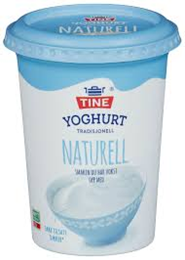 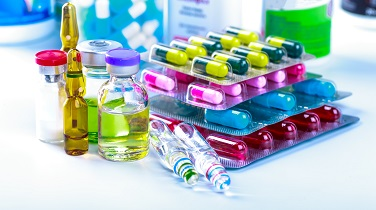 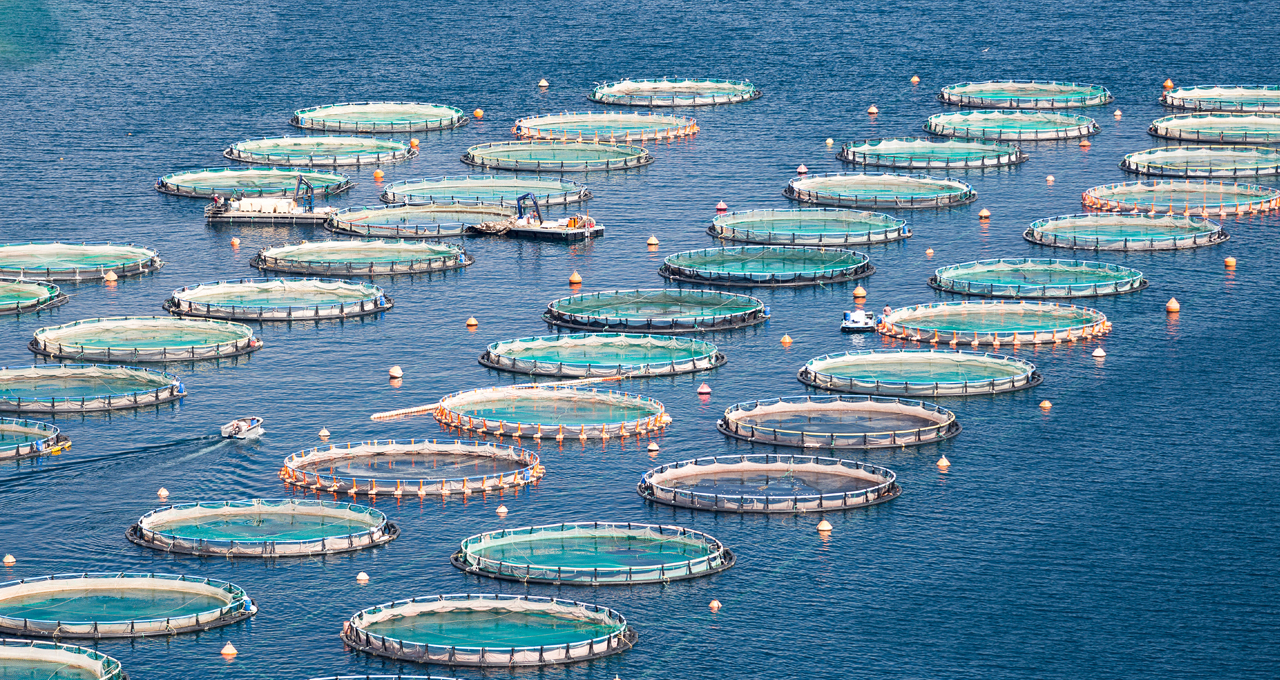 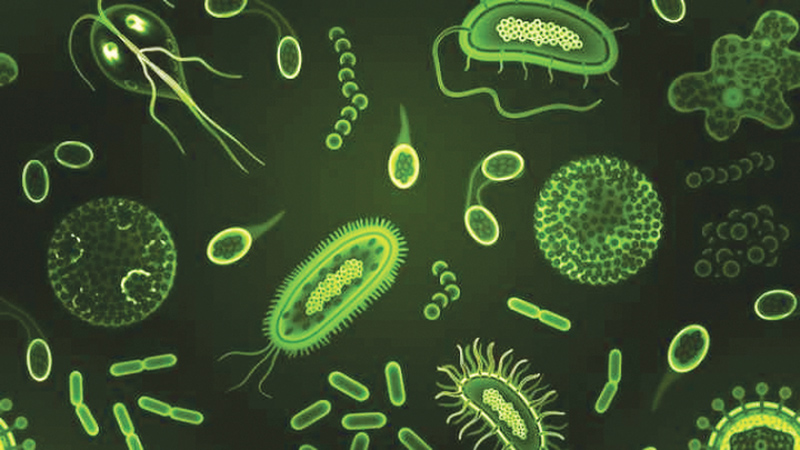 [Speaker Notes: Mange muligheter. Du har muligheten til å være med på utviklingen av nytteverdi for en bedre verden. Dette er en relativt ung gren innenfor teknologien, som de siste årene har fått mye omtale, og utviklingen har vært formidabel – og den stopper ikke ennå!]
Studiets oppbygning
Institutt for bioteknologi og matvitenskap
Eksempler på masteroppgaver
Effects of Salmon Lice Treatment on Bacterial Density and Community -Composition of the Atlantic Salmon Skin Mucus Microbiota
Microbial control in land based recirculating aquaculture systems
Effekt av antioksidanter på egenskaper og holdbarhet til fiskeproteinhydrolysater
Ekstraksjon av bioaktive forbindelser fra makroalger
Arbeidsmarkedet for bioteknologer
Institutt for bioteknologi og matvitenskap
Generelt om arbeidsmarkedet
577 067 registrerte virksomheter i Norge i 2018
65,3 % ingen ansatte
0,6 % med mer enn 100 ansatte
82,3 % færre enn fire ansatte

60474 nyetableringer i 2016 (15 274 i 4. kvartal 2017)
Ca 27 % av foretak som etableres er aktive etter fem år
Arbeidsledighet på 4 % (jan. 2018)
Av disse har 20,4 % høyere utdanning (nov. 2017) – ca 13 000
NTNU uteksaminerte over 7000 kandidater i 2017


Kilde: SSB
[Speaker Notes: Av 547 232 har 337 342 0 ansatte (61,6 % av alle). Juster for dette er antallet arbeidstakere]
Utlandet!
[Speaker Notes: Oppdater iht Biotekforum sin medlemslister (TTOer, advokatfirma og IPR/patentbyrå utelatt).

MTKJ – Kandund 2013

50 % i jobb før endt utdannelse
83 % i jobb fire måneder etter endt utdannelse
83 % i fast jobb, 100 % i stilling
84 % i stilling hvor utdannelsen er relevant
Begynnerlønn: 522 KNOK]
Kontakt
Henrik Stamnes Dahl
Kjemiblokk 3, rom 3.168 (instituttkontor Bioteknologi og matvitenskap)
henrik.s.dahl@ntnu.no